Organization for Materials to Submit
When materials are submitted, organized by folders for each Section 1-9, with subfolders for each item, it is not only easier for ODE staff to review, but it also ensures efficiency and accuracy during the review process, resulting in less questions for the district, or requests for additional information.
Oregon Department of Education
1
Example:  1 Folder for each Section
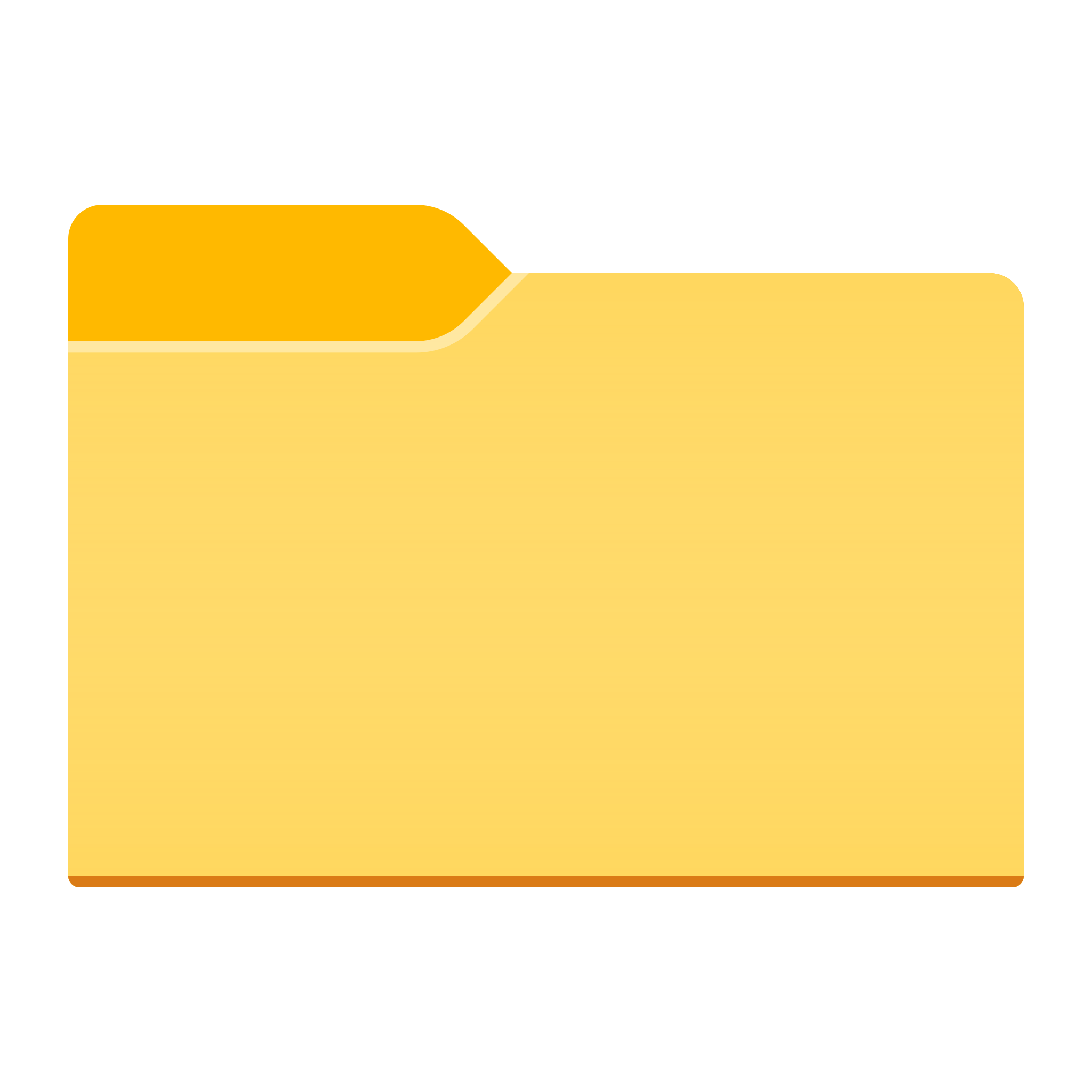 Section 1_English Learner Plan
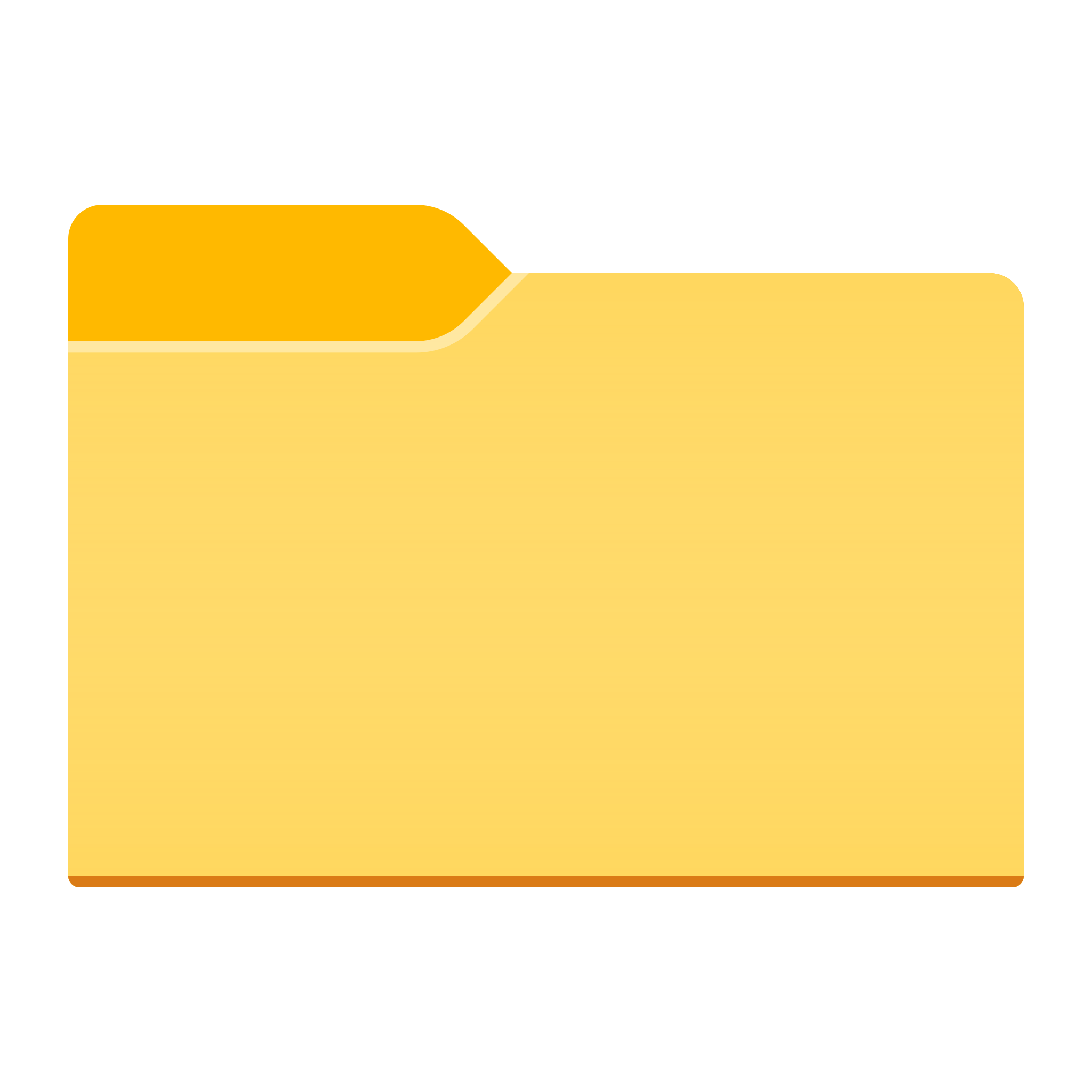 Section 2_Identification of English Learners
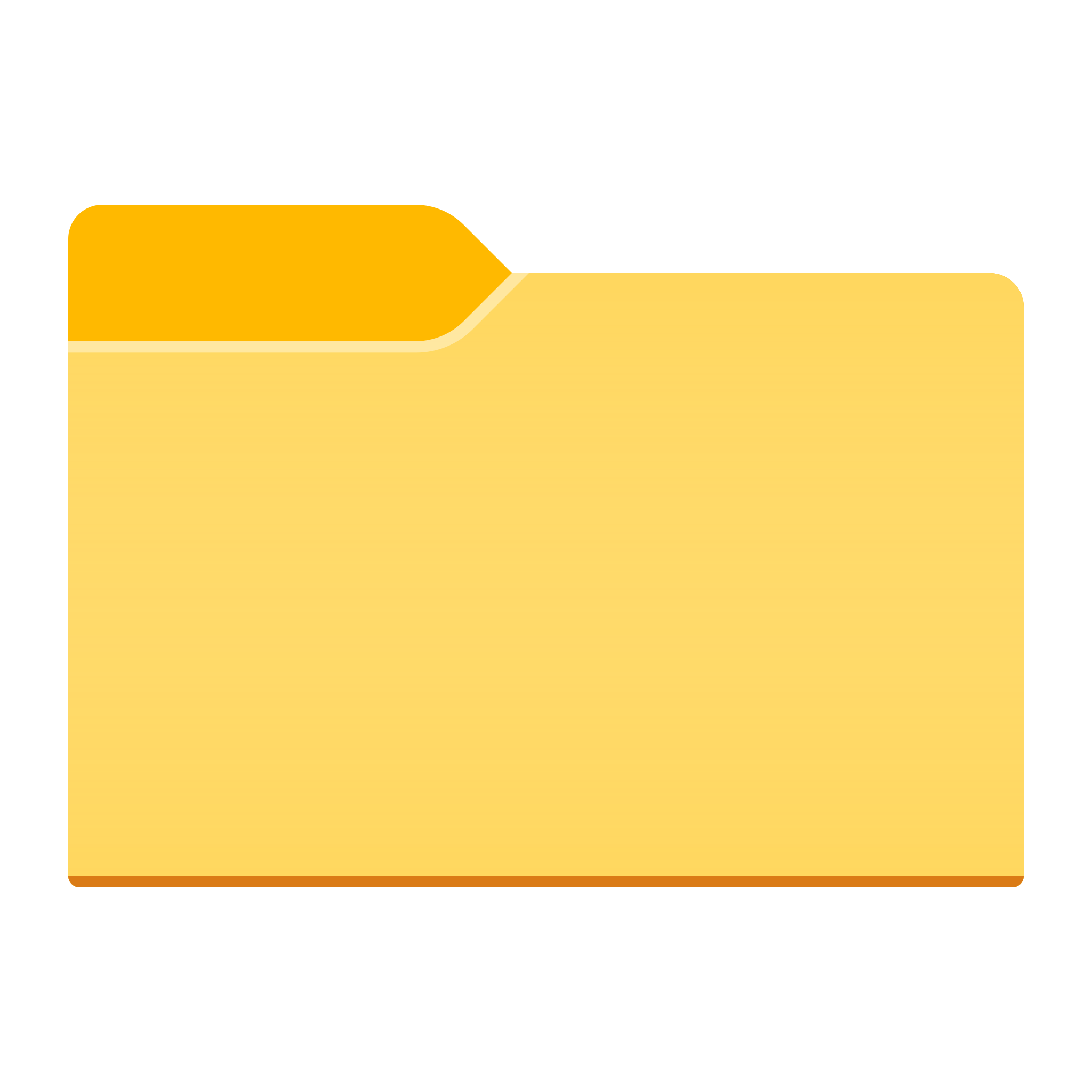 Section 3_Parent, Family, and Community Engagement
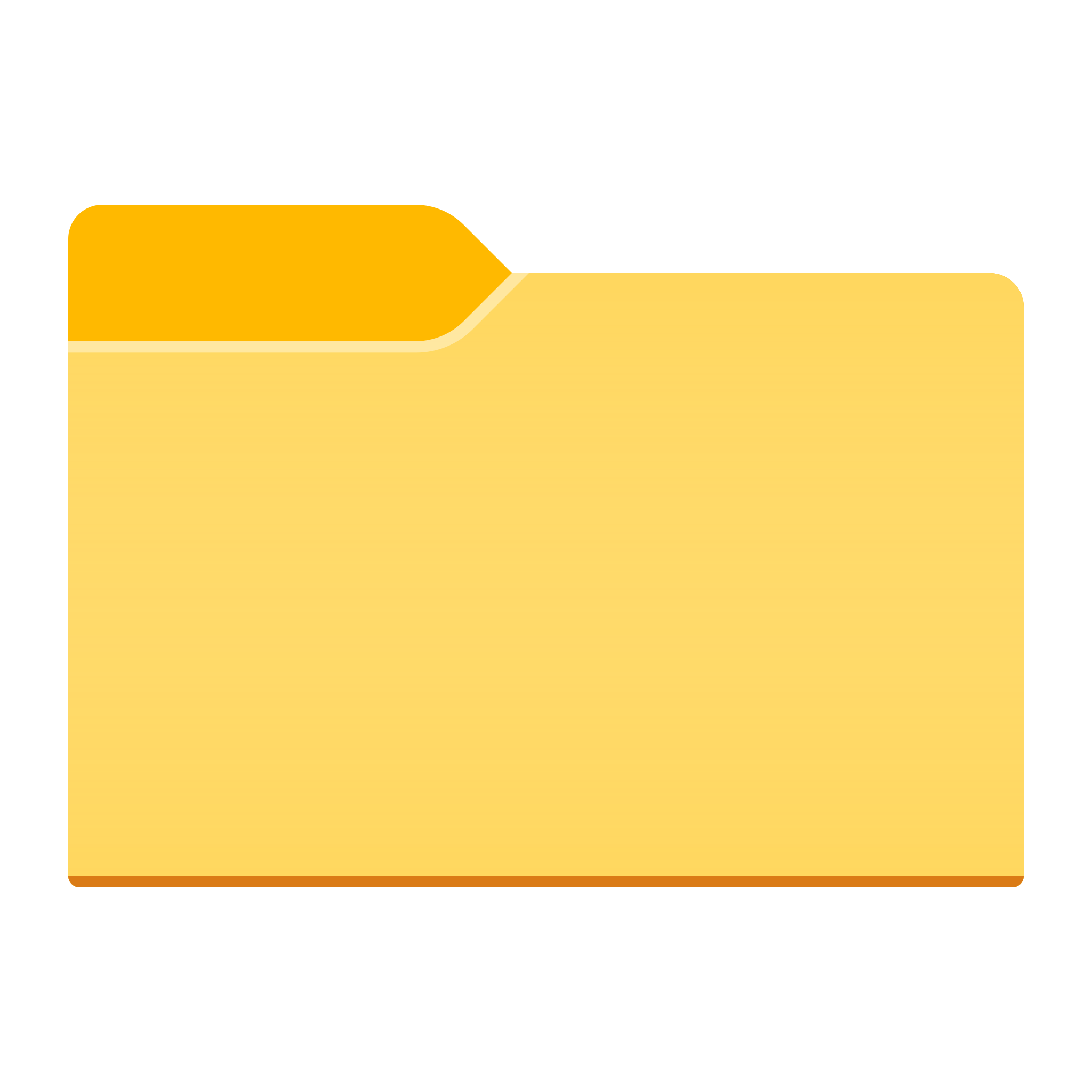 Section 4_Annual Assessments
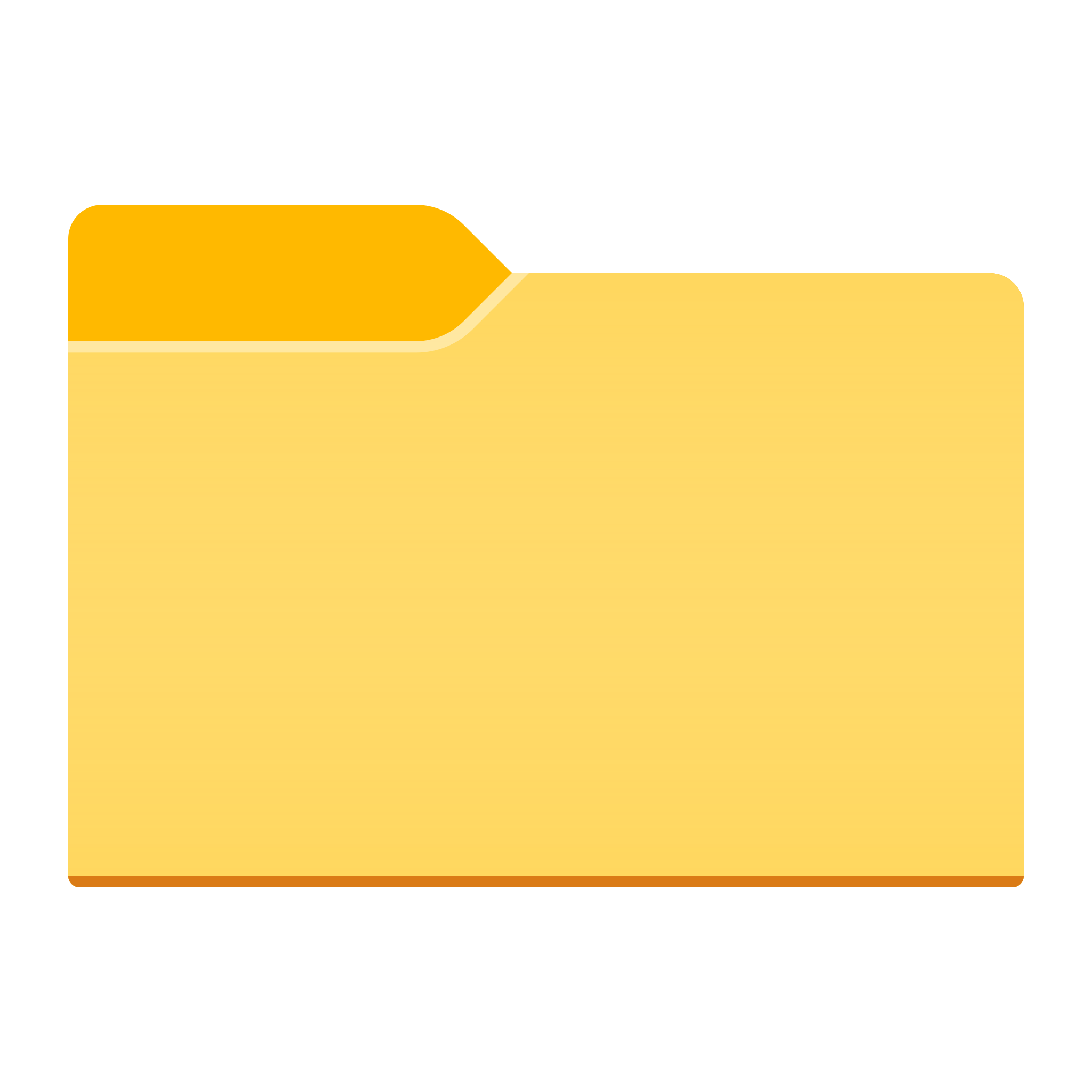 Section 5_Exiting/Monitoring English Learners
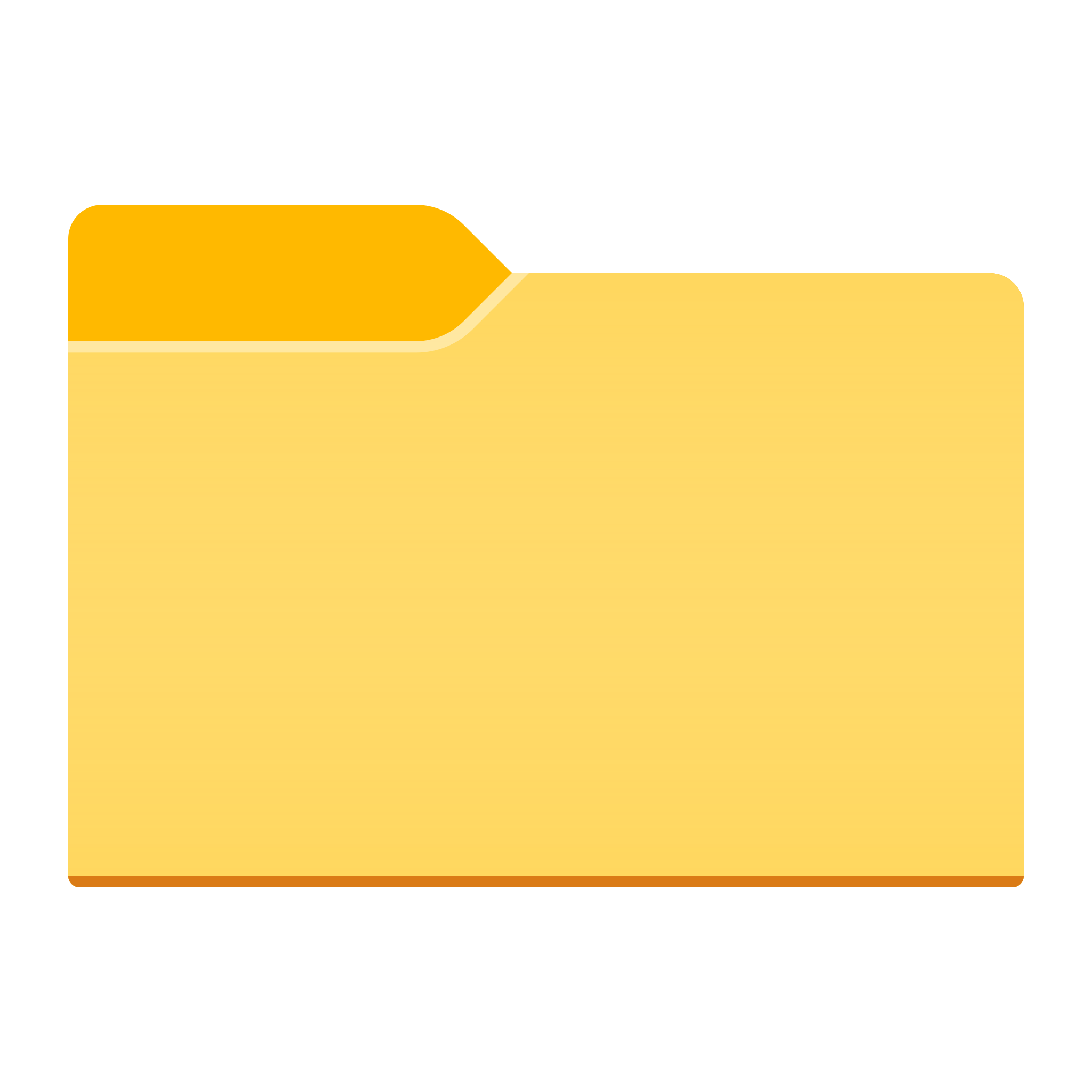 Section 6_Access to Instructional Programs/Graduation
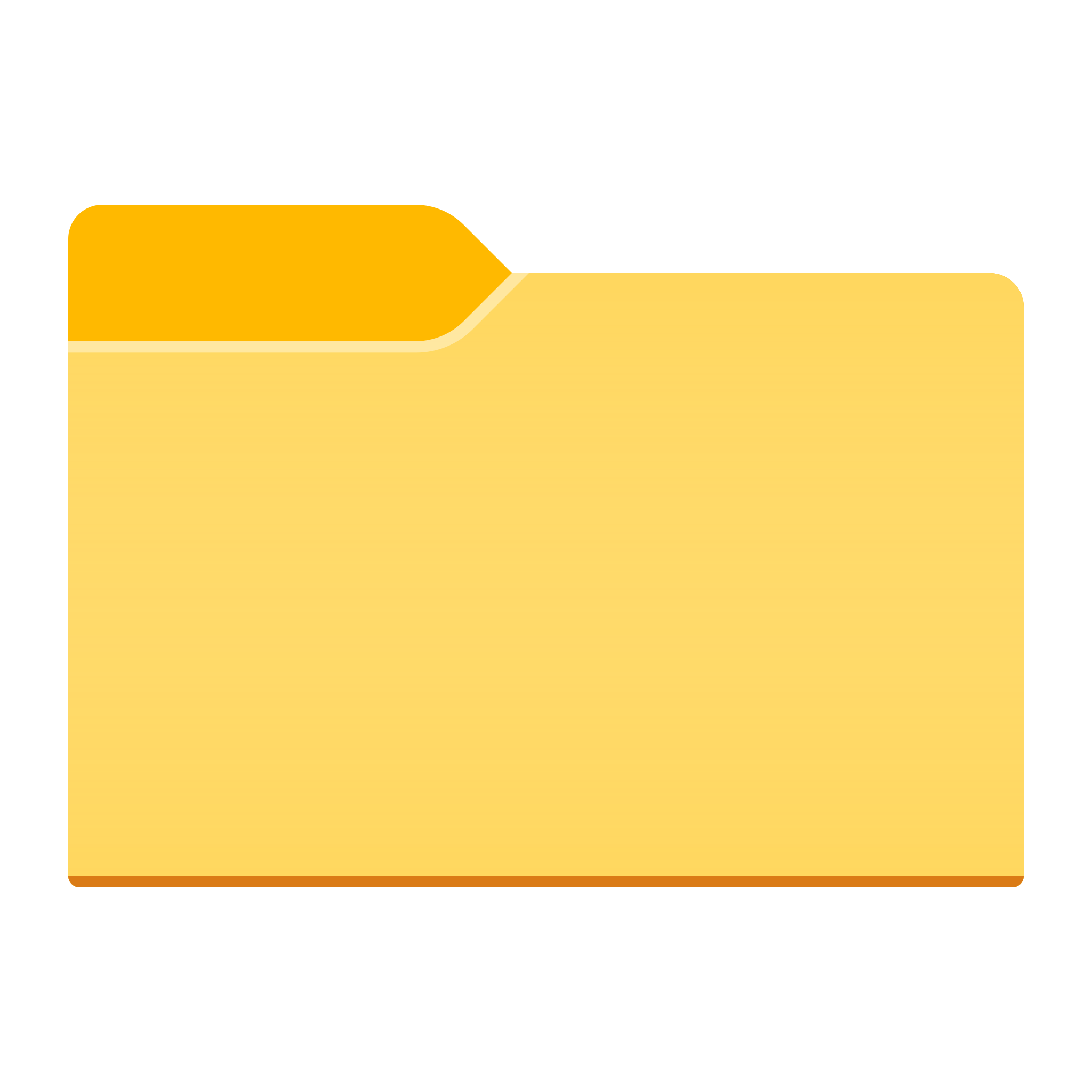 Section 7_Staffing for English Learner Programs
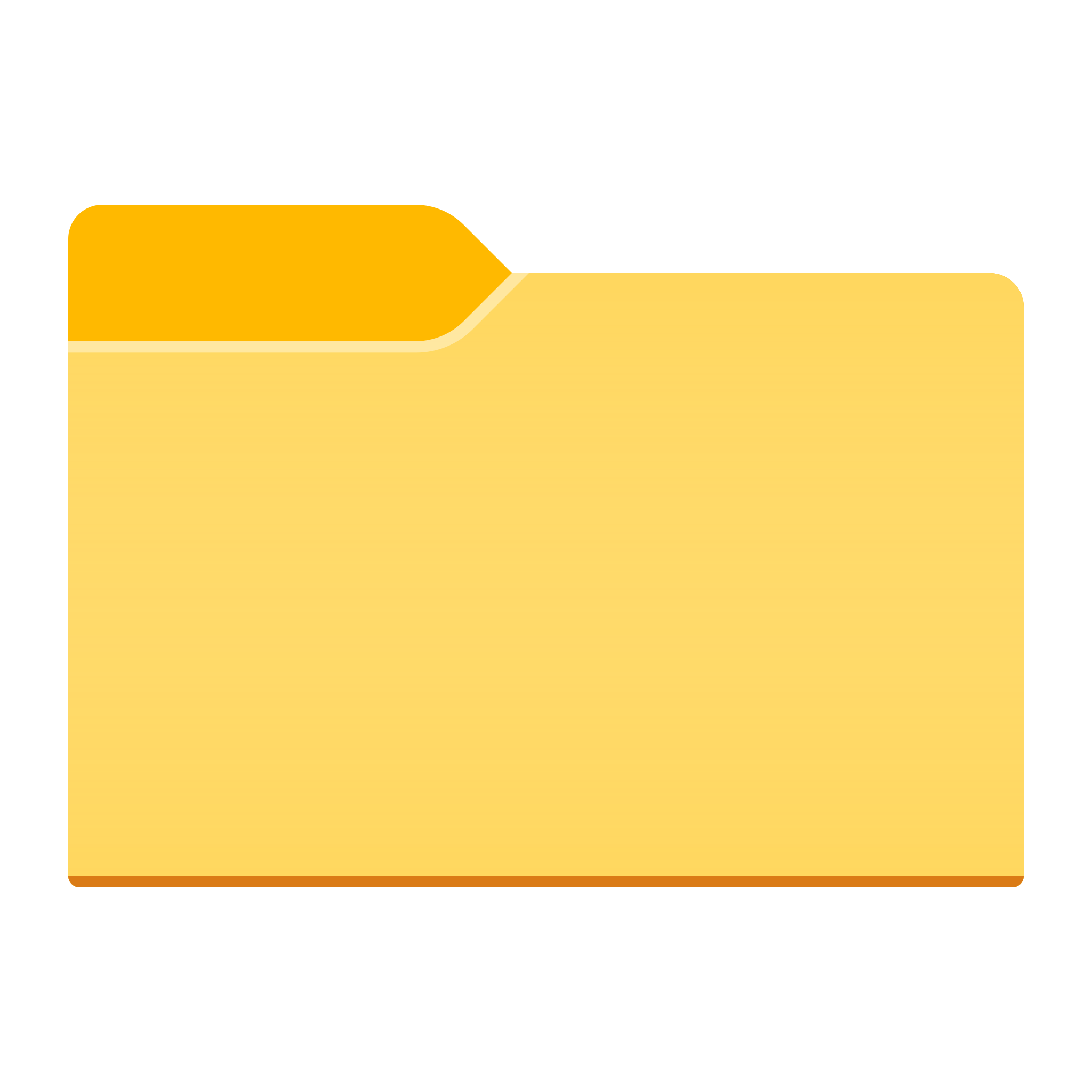 Section 8_English Learner Data
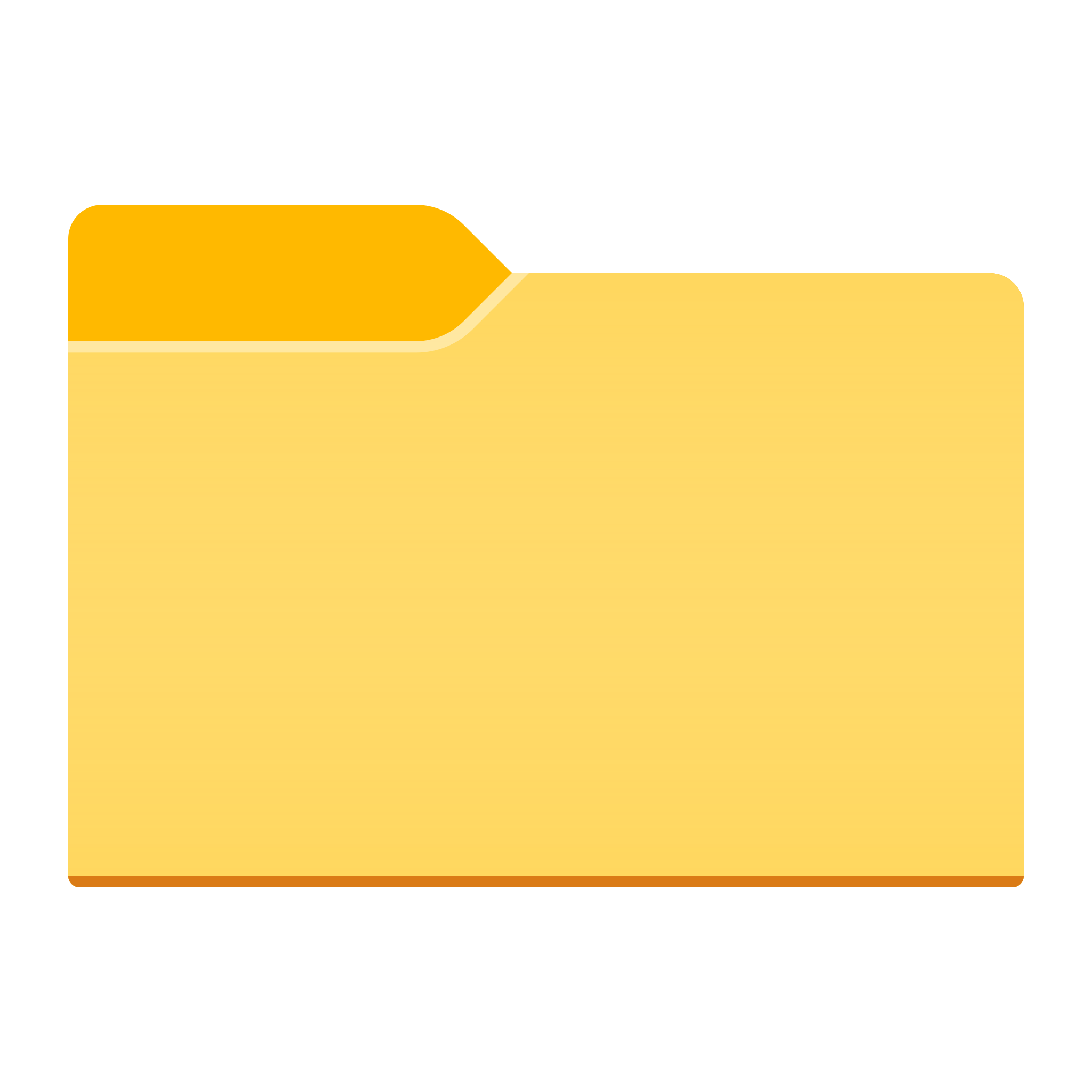 Section 9_Fiscal Review
Oregon Department of Education
2
Example:  1 Folder for each Item
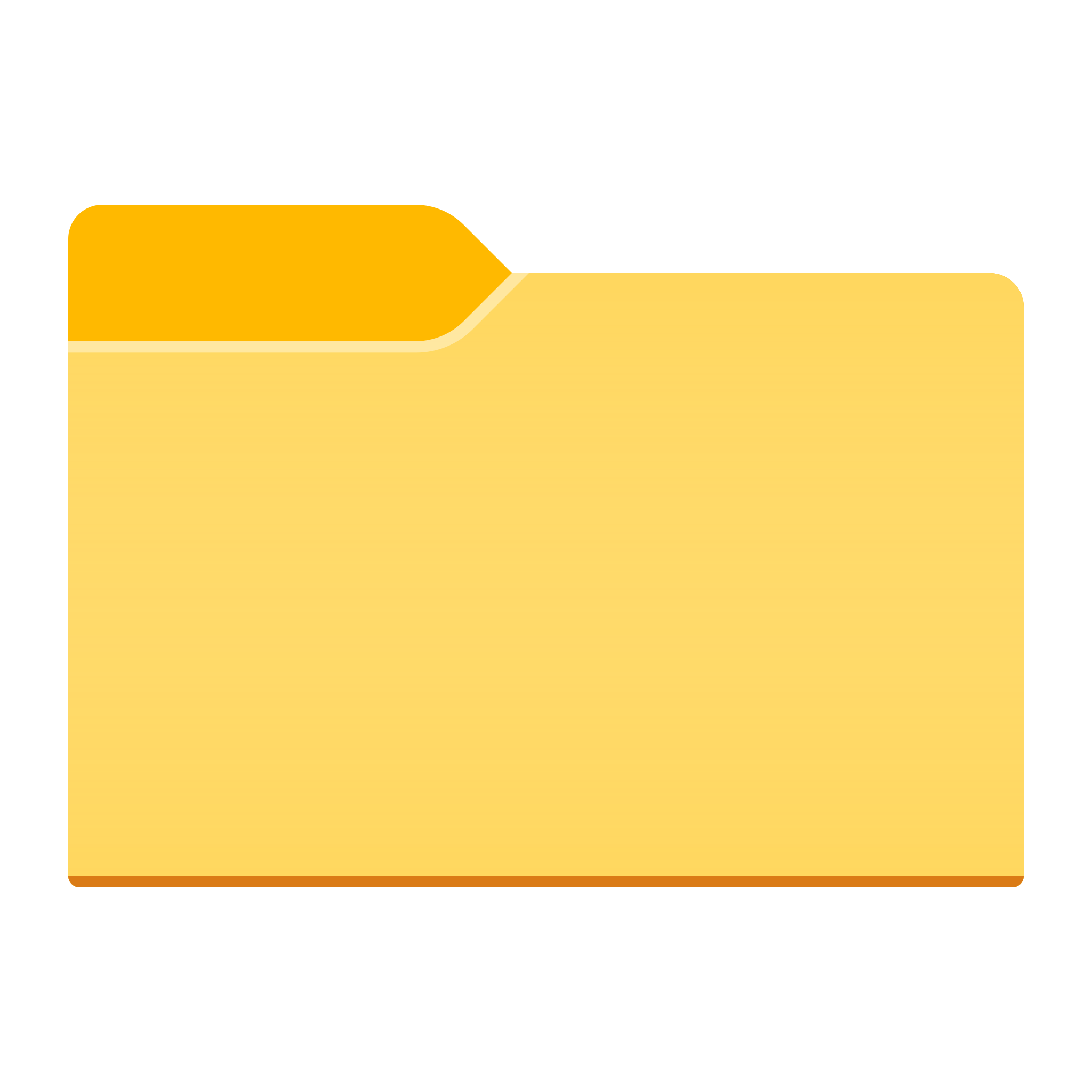 Section 2_Identification of English Learners
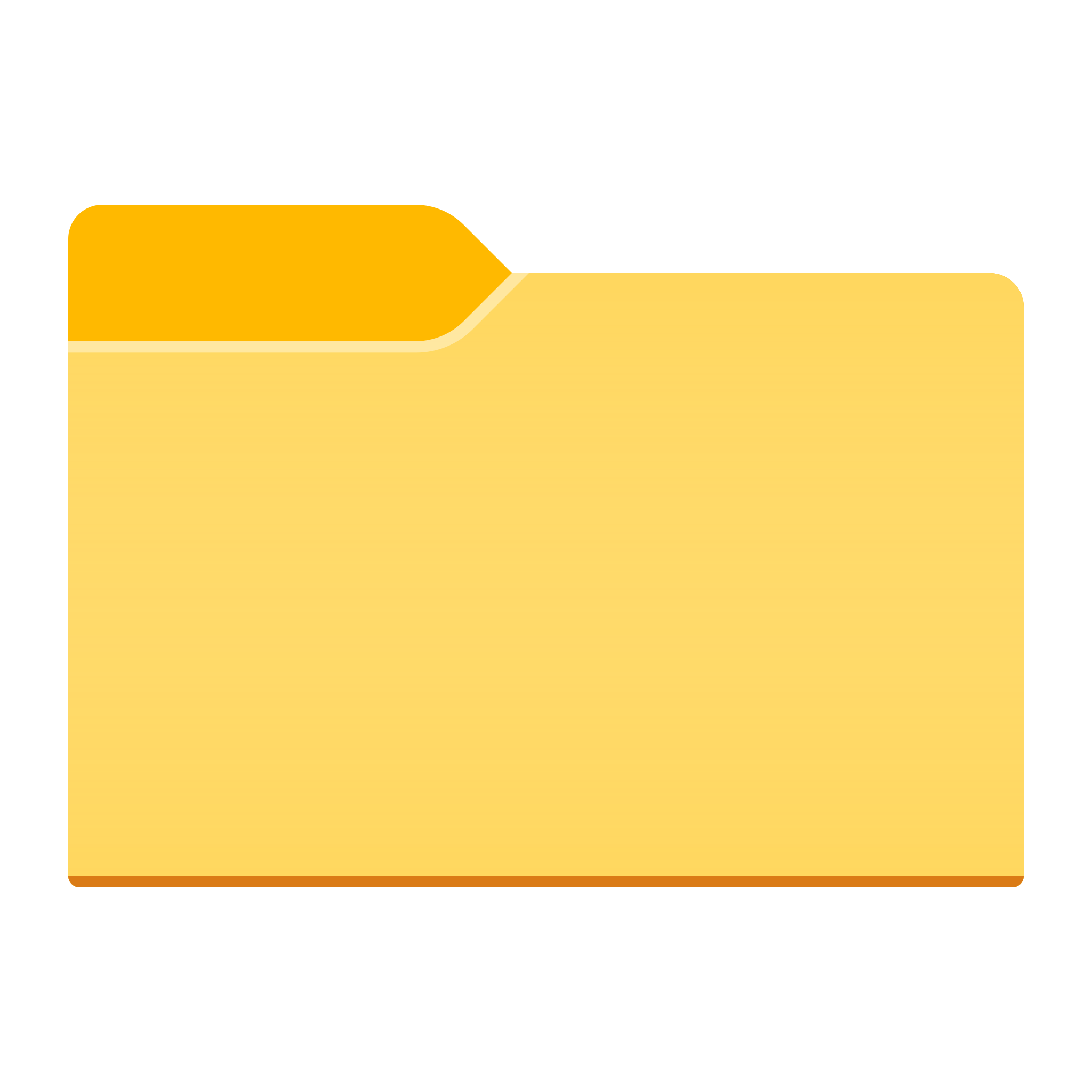 Section 2 #2
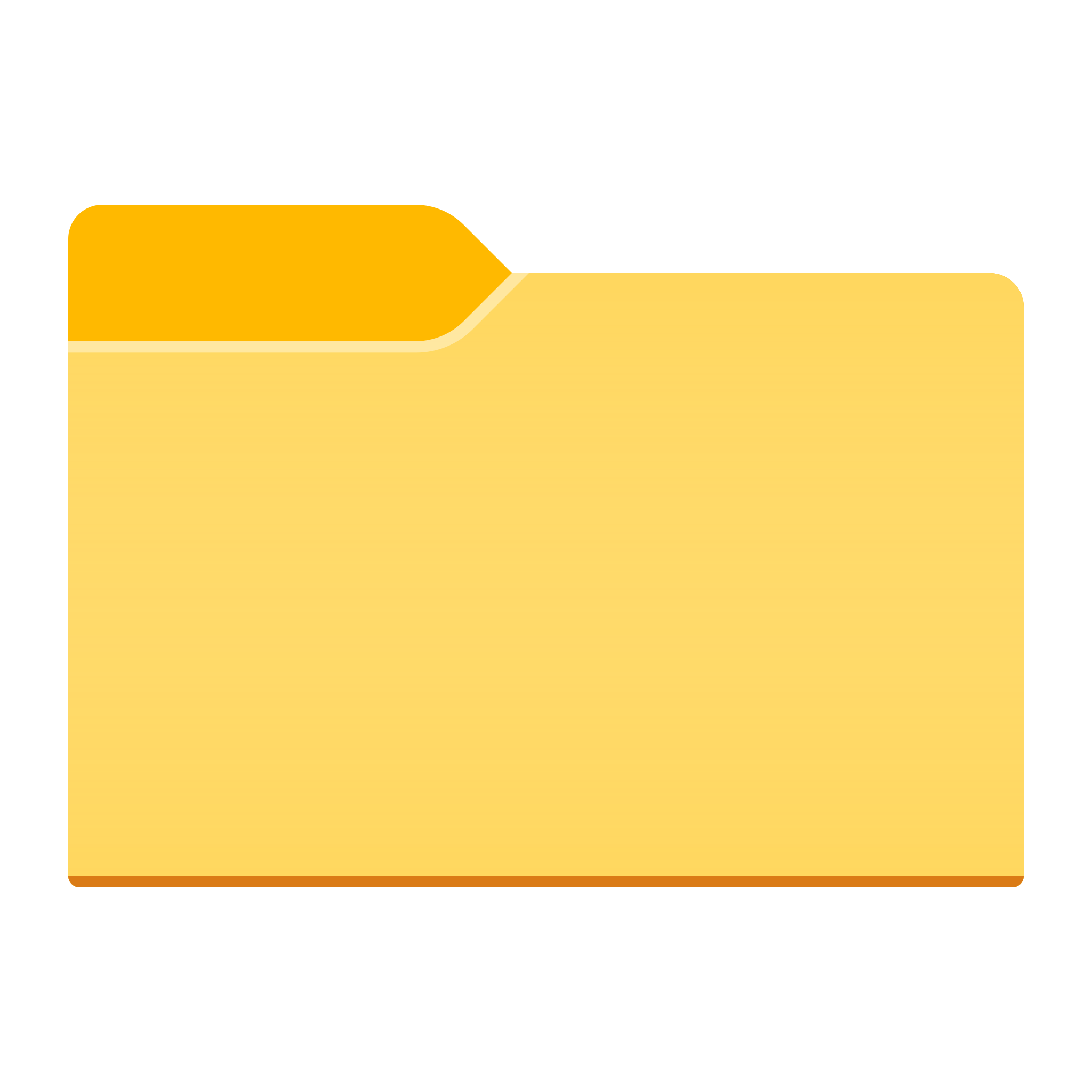 Section 2 #3
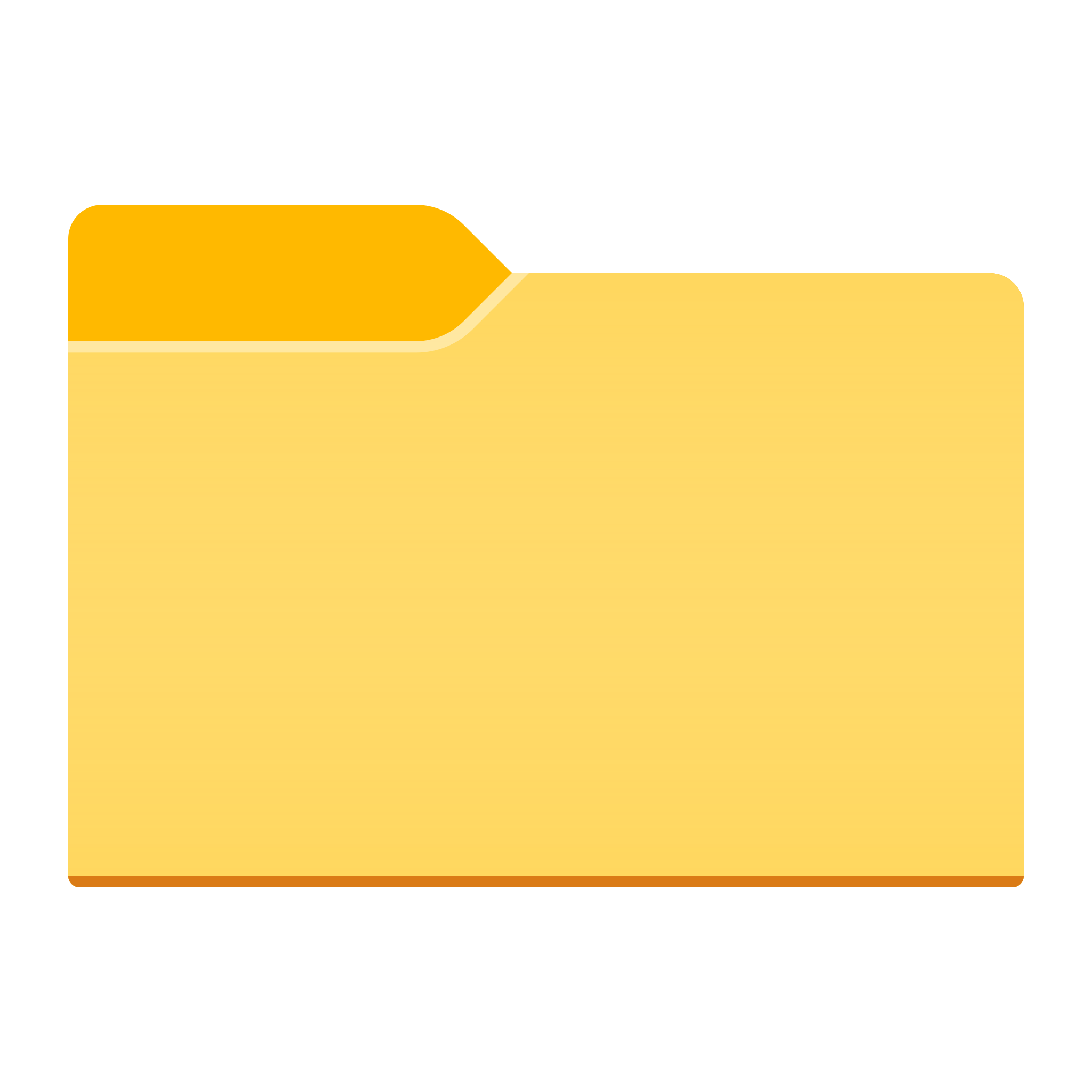 Section 2 #4
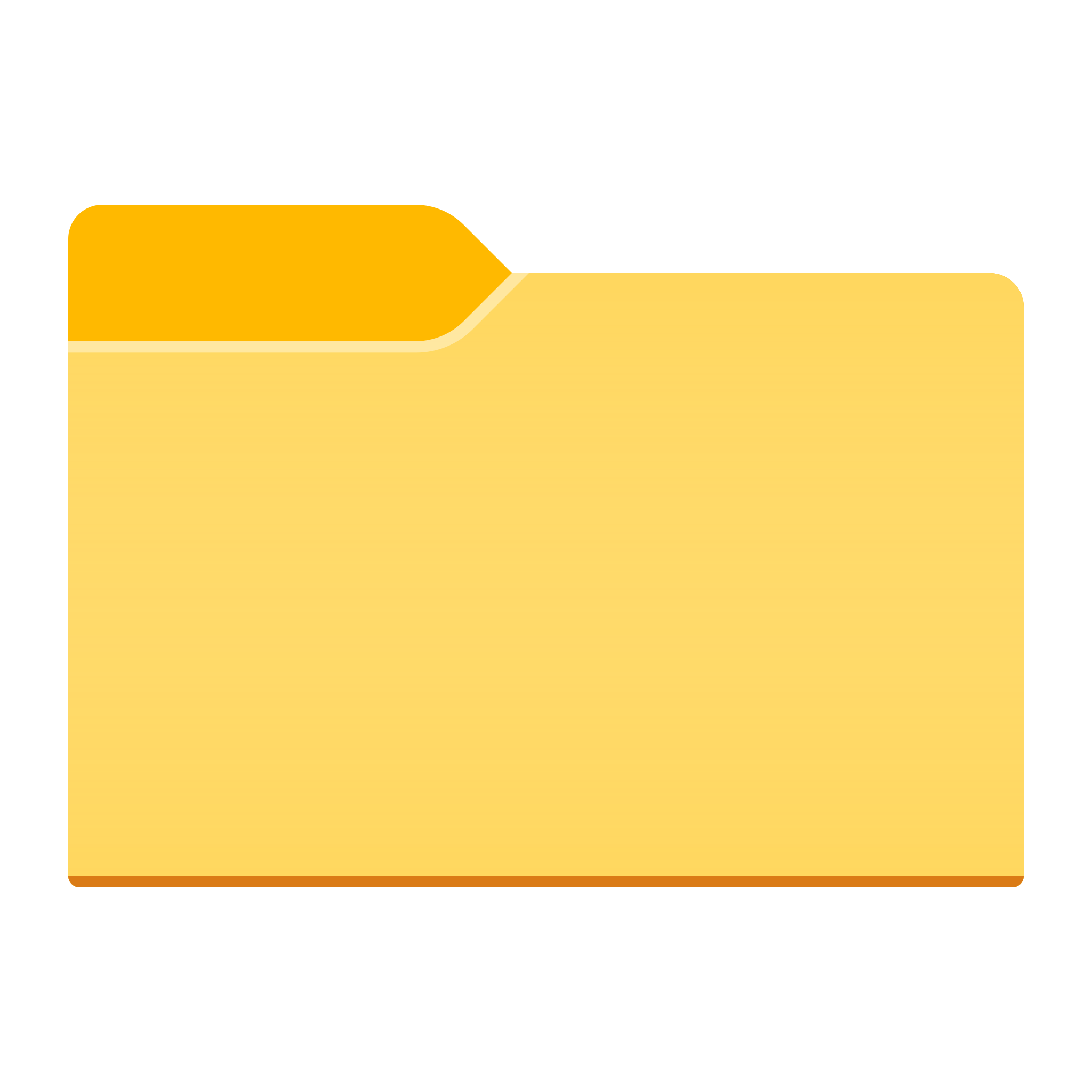 Section 2 #5
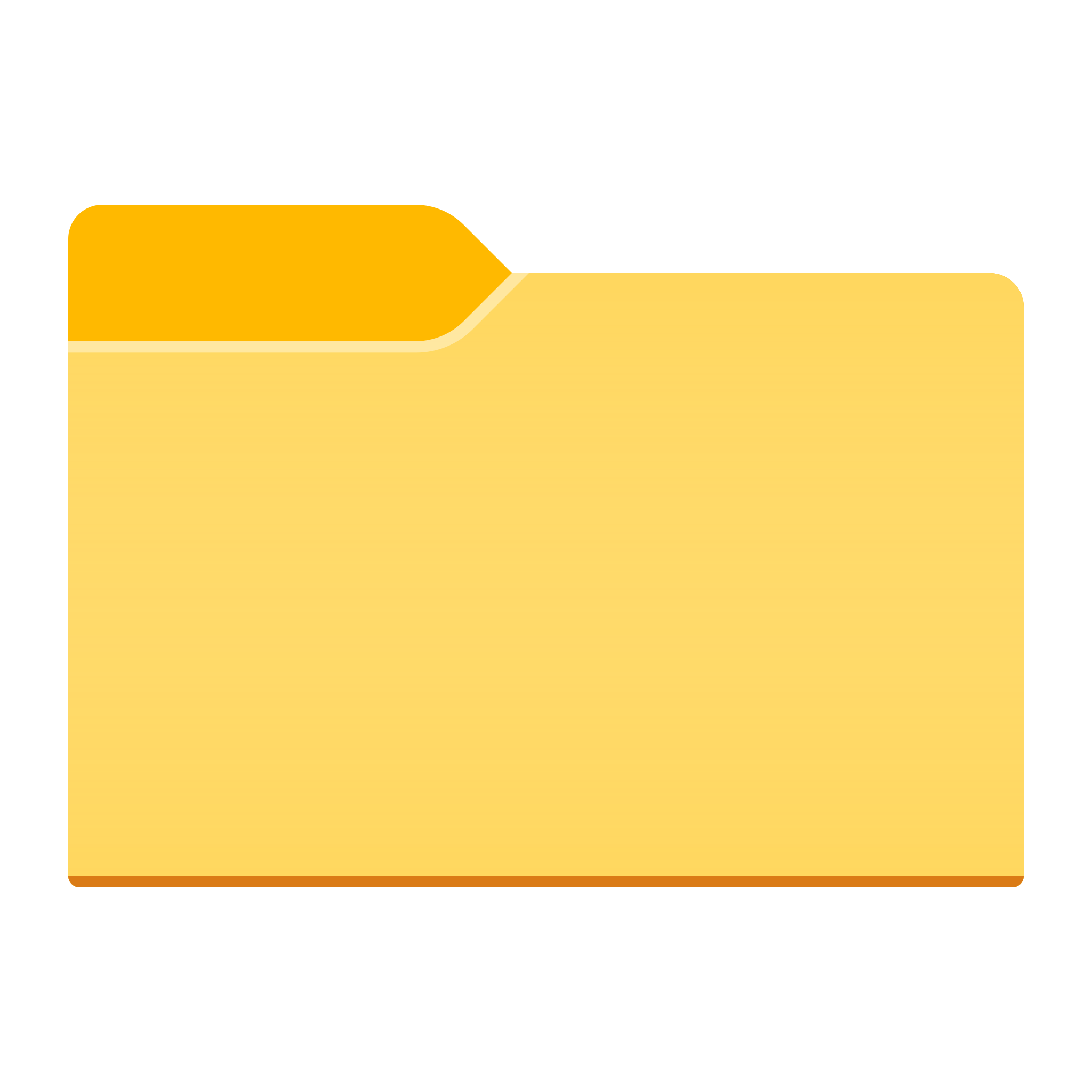 Section 2 #6
Oregon Department of Education
3
FAQ
Are districts/ESDs required to use this organization system?
No, this is a recommendation for consideration.
Why is this organization being suggested?
ODE staff completed several monitoring reviews in 2022-23; this file organization made it easier for ODE staff to find the submitted evidence from each district/ESD.
Who can I contact for support?
Kim Miller (kim.a.miller@ODE.Oregon.gov )
Leslie Casebeer (Leslie.casebeer@ODE.Oregon.gov )